MENGGAMBAR
A R S I T E K T U R  1
DOSEN PENGAMPU:
LA PANDE JURUMAI
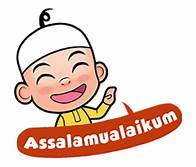 #Sesi 6.
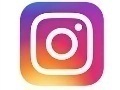 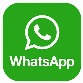 085398493127
pande.jurumai09@gmail.com
8d_jr
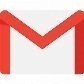 Pert. 6
06
Simbol Material Pada Gambar
Mahasiswa mampu dan terampil dalam membuat simbol material pada gambar
1
3
5
7
2
4
6
8
Simbol Material Pada Gambar
Peralatan Menggambar Teknik
UTS
Skala Gambar
Materi & Kontrak Perkuliahan
Proyeksi
Mengenal Garis & Huruf
Notasi Ukuran & Keterangan Gambar
Simbol?
Simbol berupa kata atau gambar yang harus diartikan.
(Wardani, 2010:xix-7)
Secara etimologi, symbol berasal dari kata symbolum (latin) dan symbolon – σύμβολον (Greek) yang berarti objek, gambar, tulisan, suara, atau tanda tertentu yang mewakili sesuatu yang lain oleh asosiasi, kemiripan, atau konvensi.
Simbol adalah tampilan grafis, huruf, angka atau tanda-tanda pada gambar yang mempunyai pengertian tertentu.
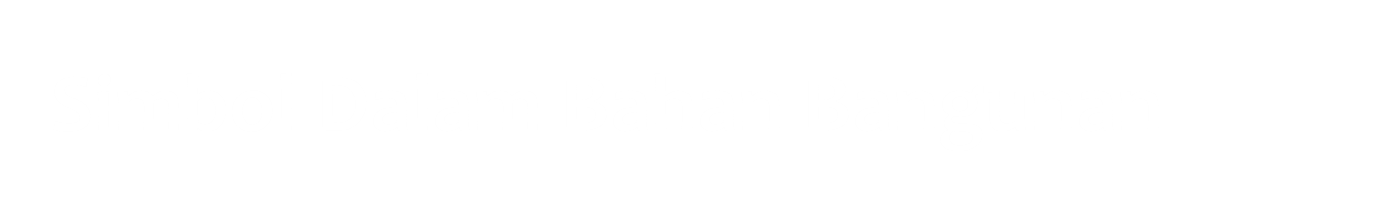 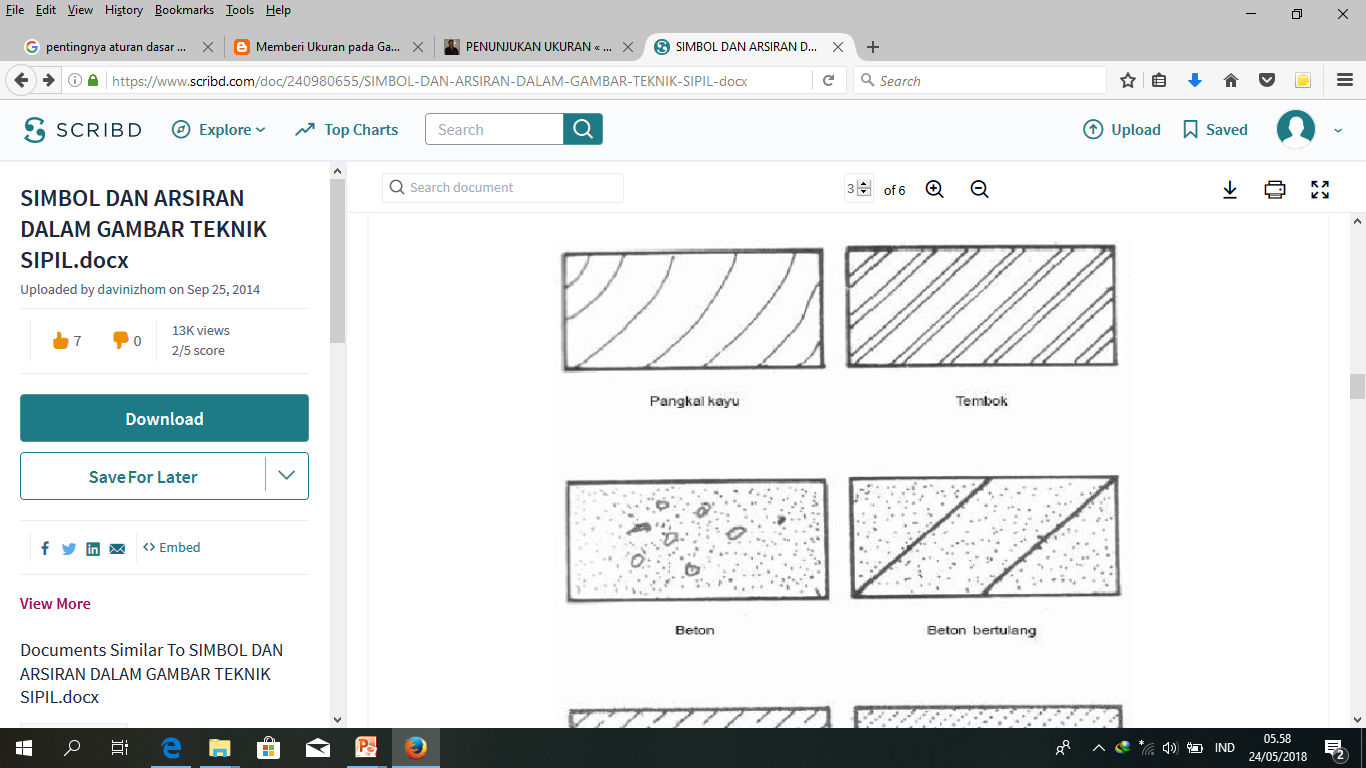 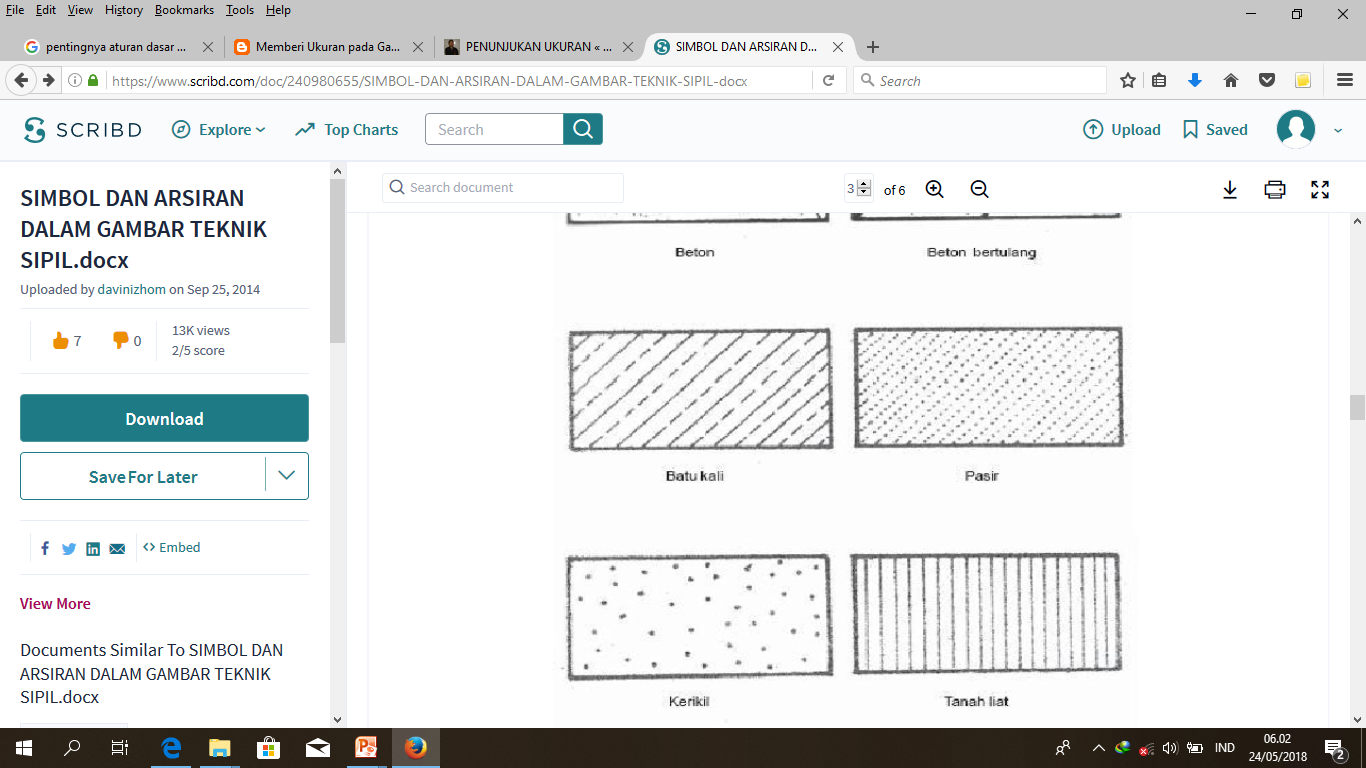 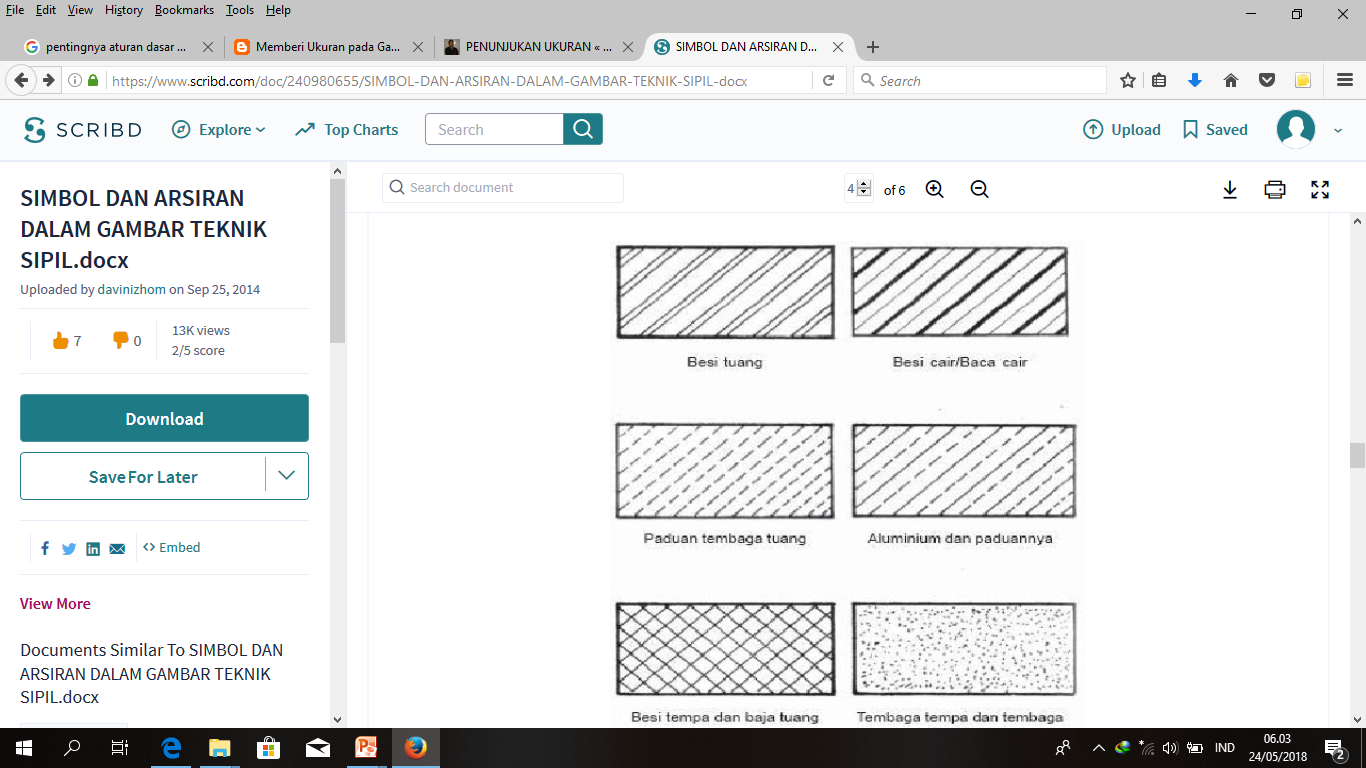 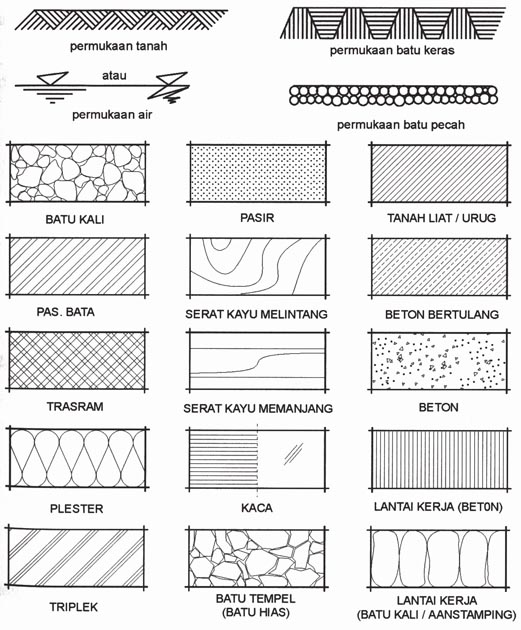 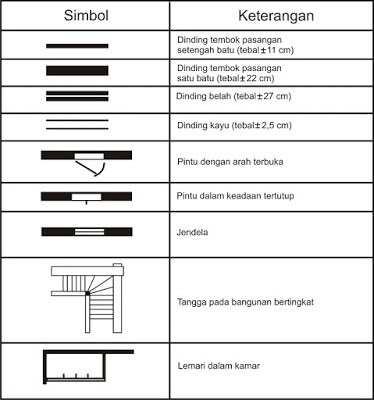 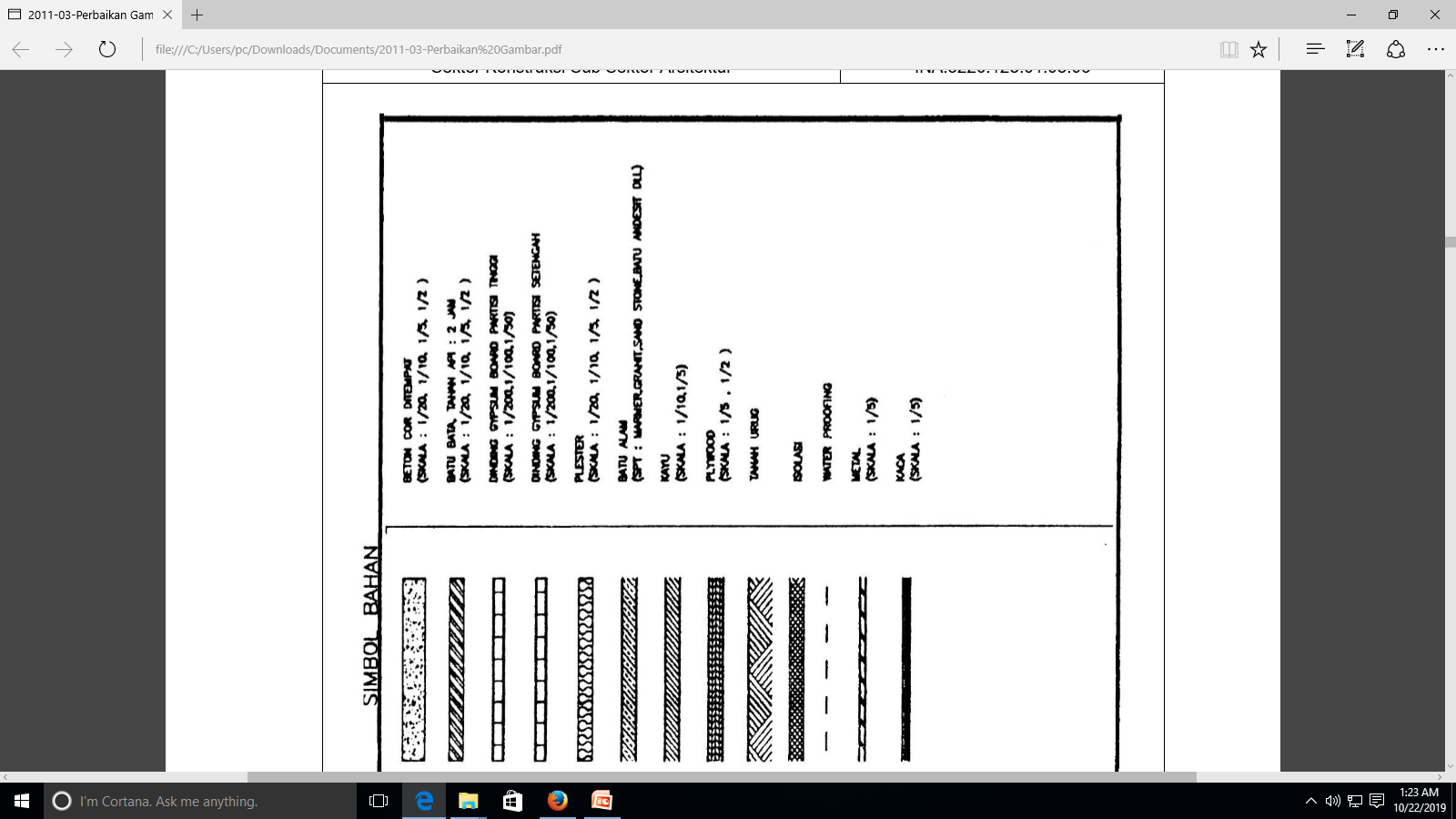 Materi Pelatihan Berbasis Kompetensi Sektor Konstruksi Sub Sektor Arsitektur, hal. 25
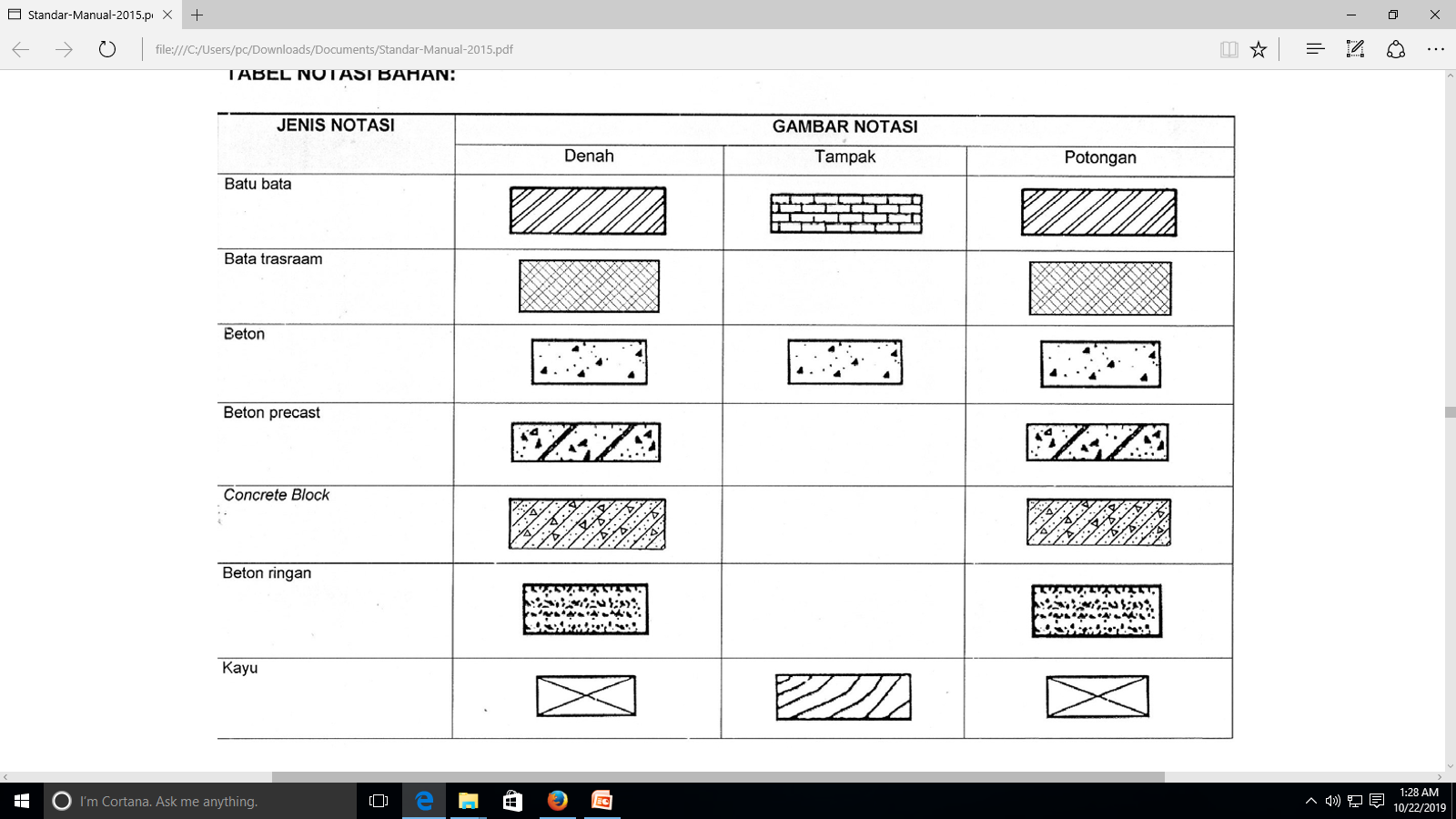 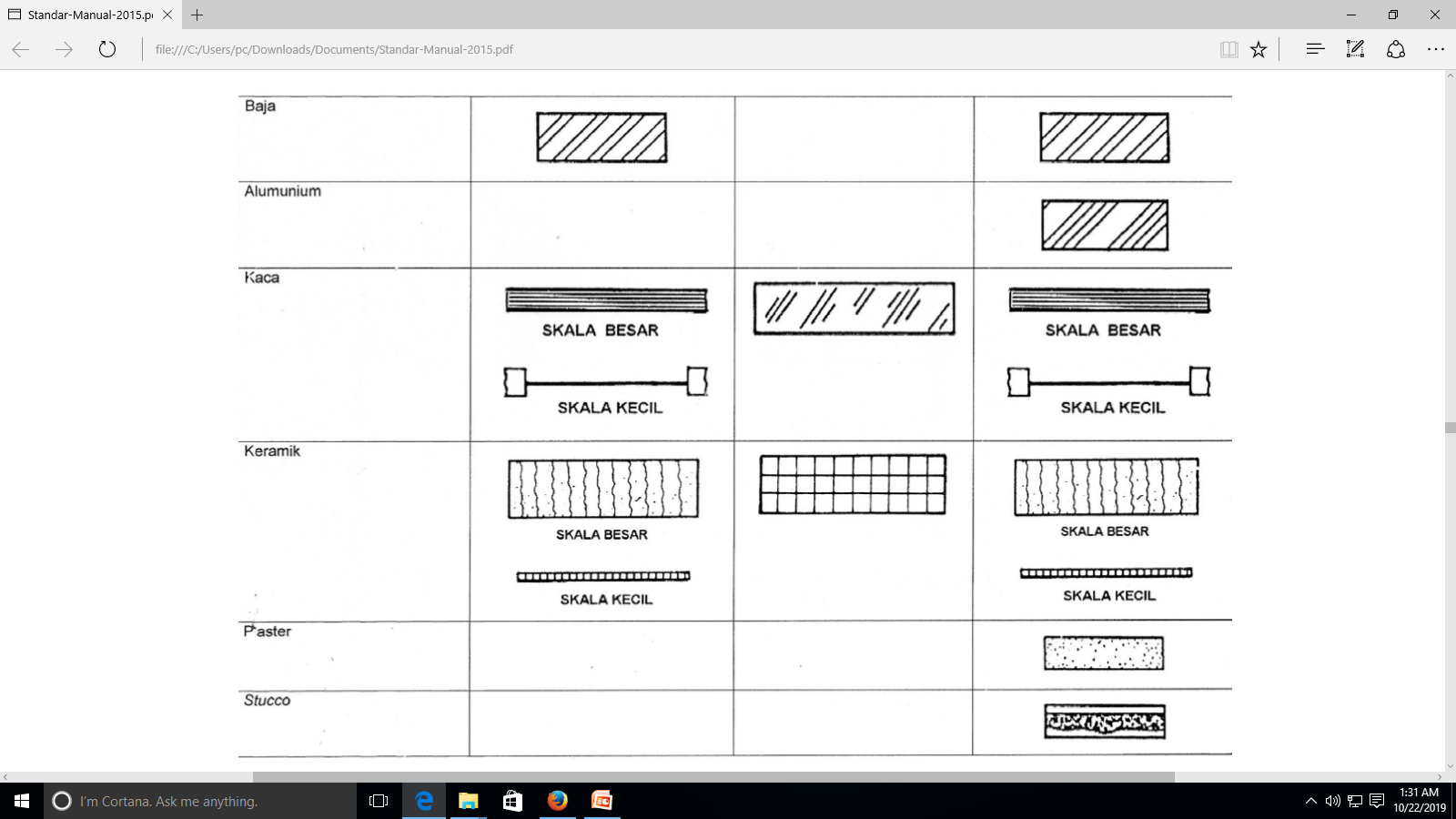 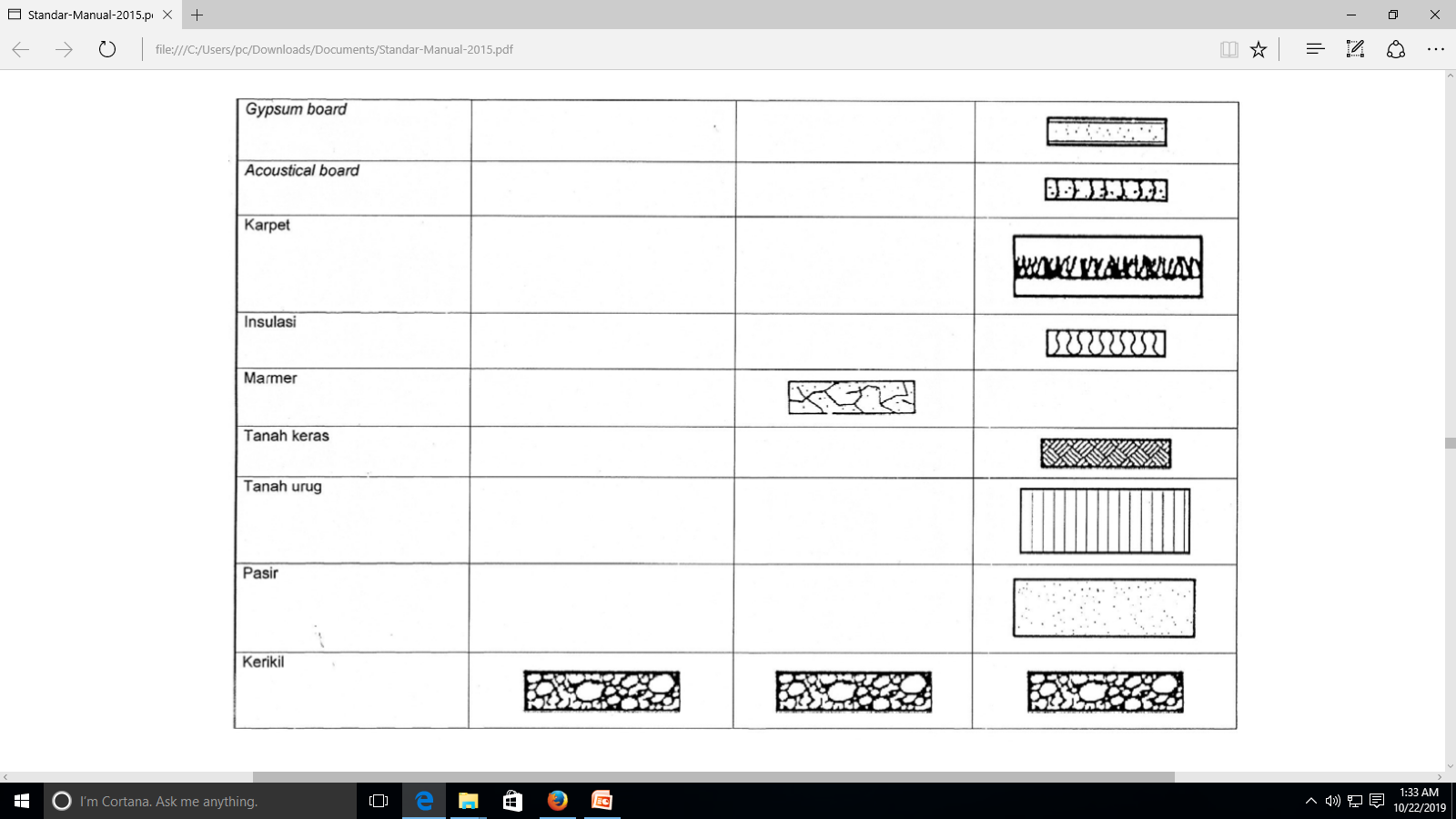 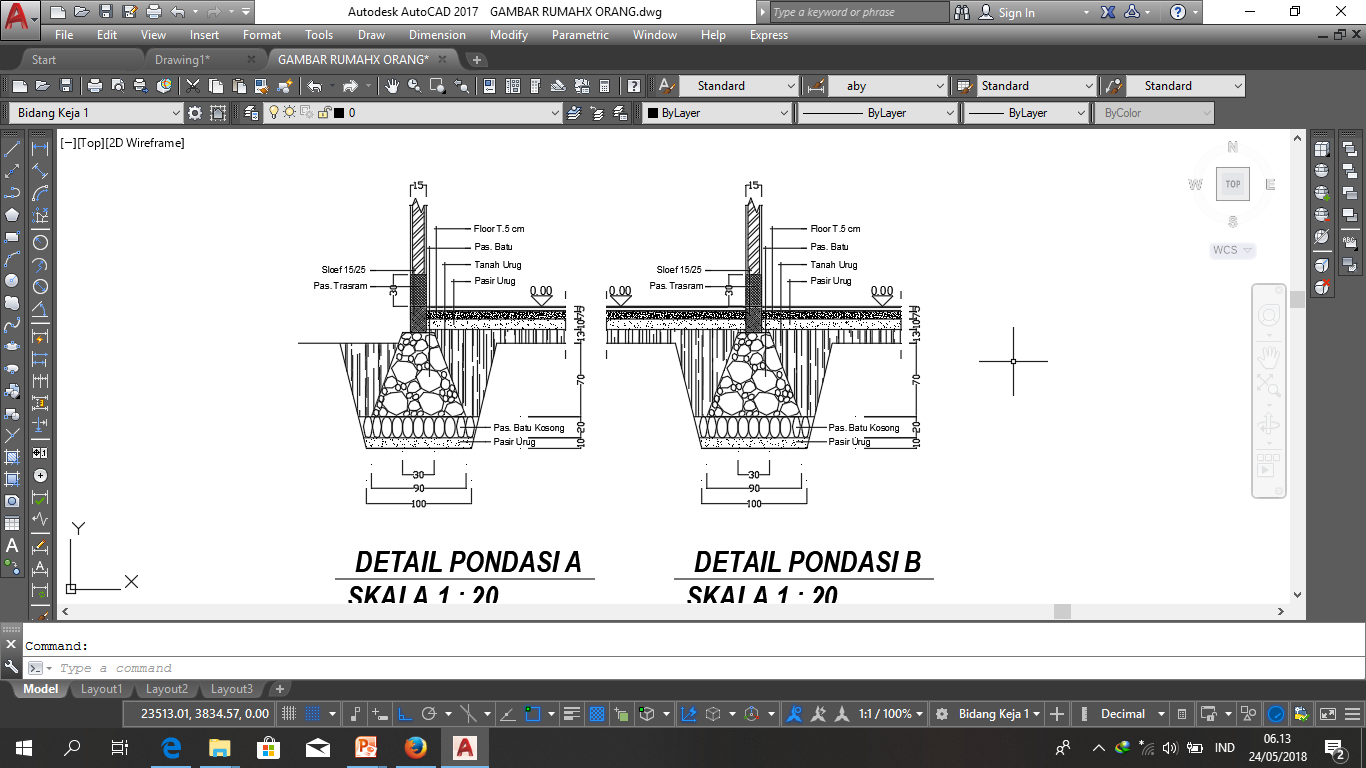 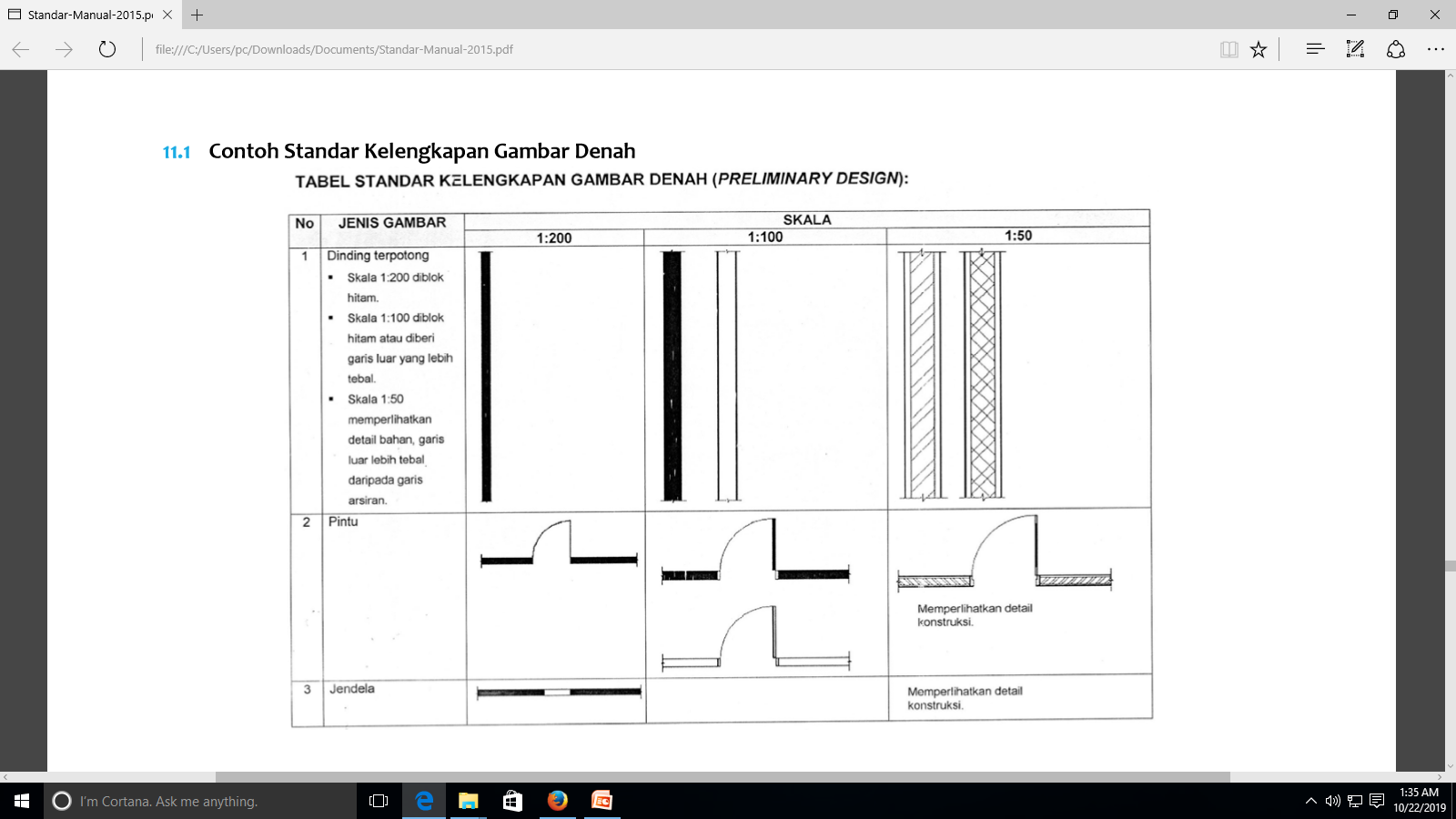 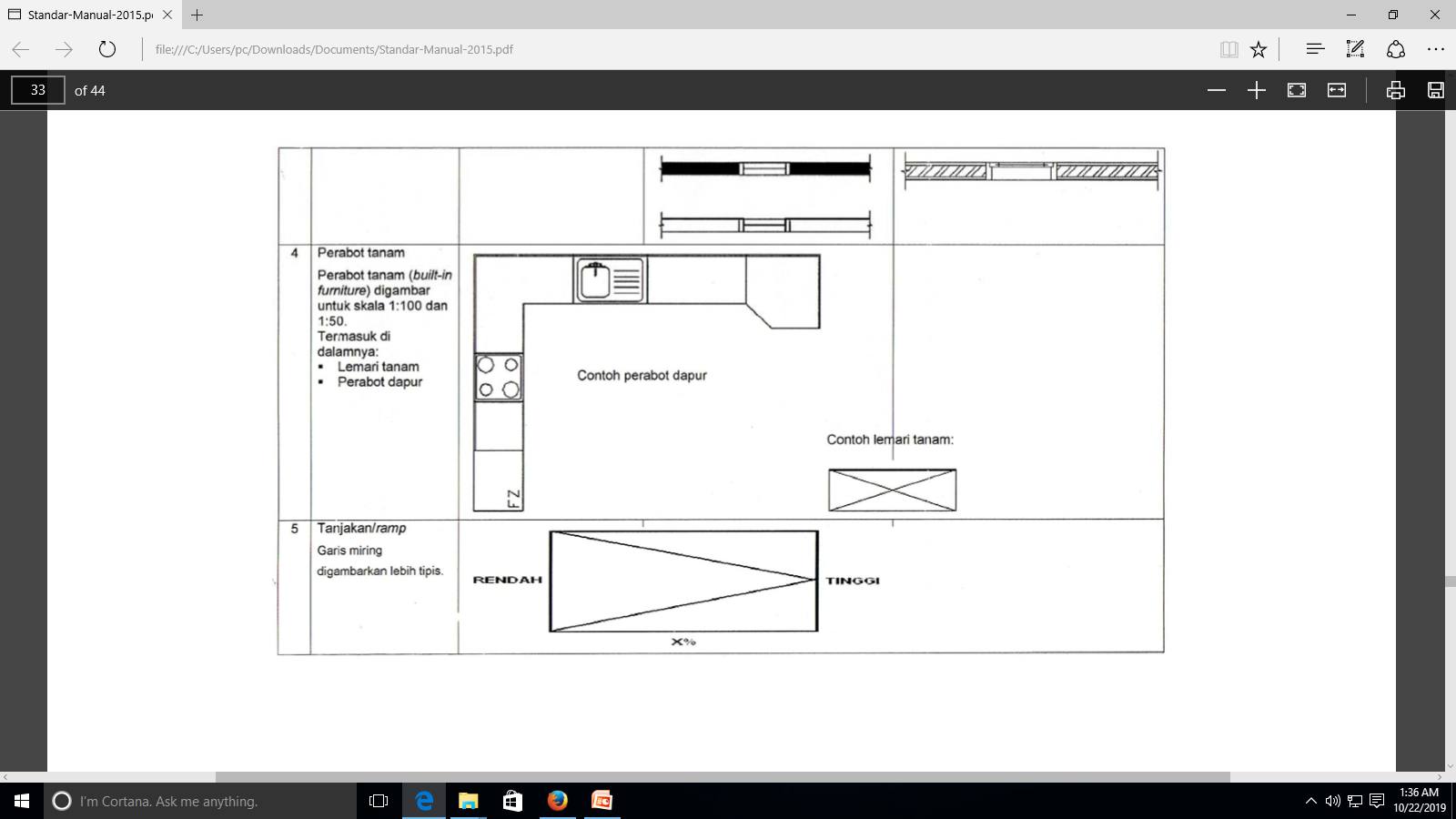 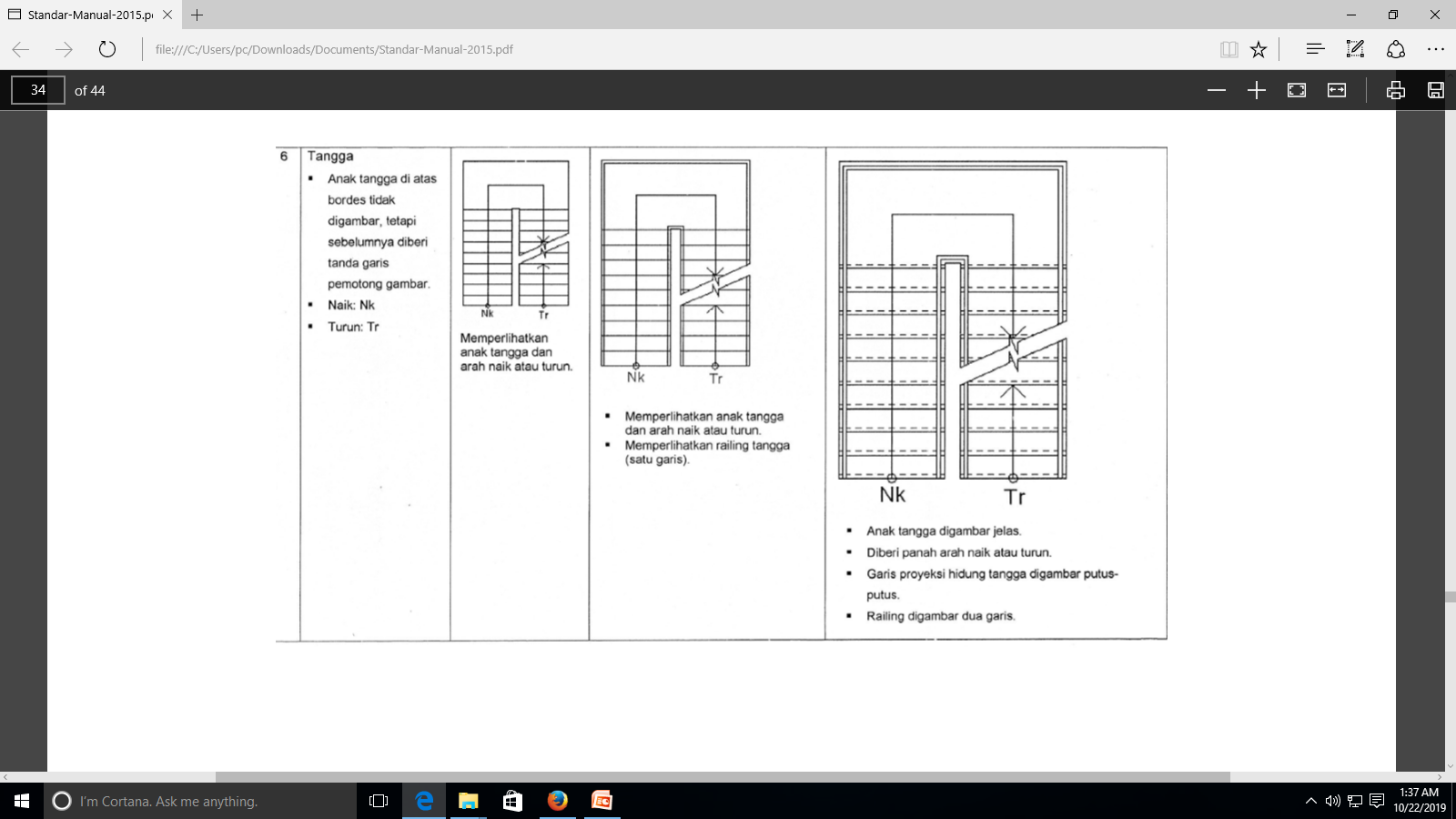 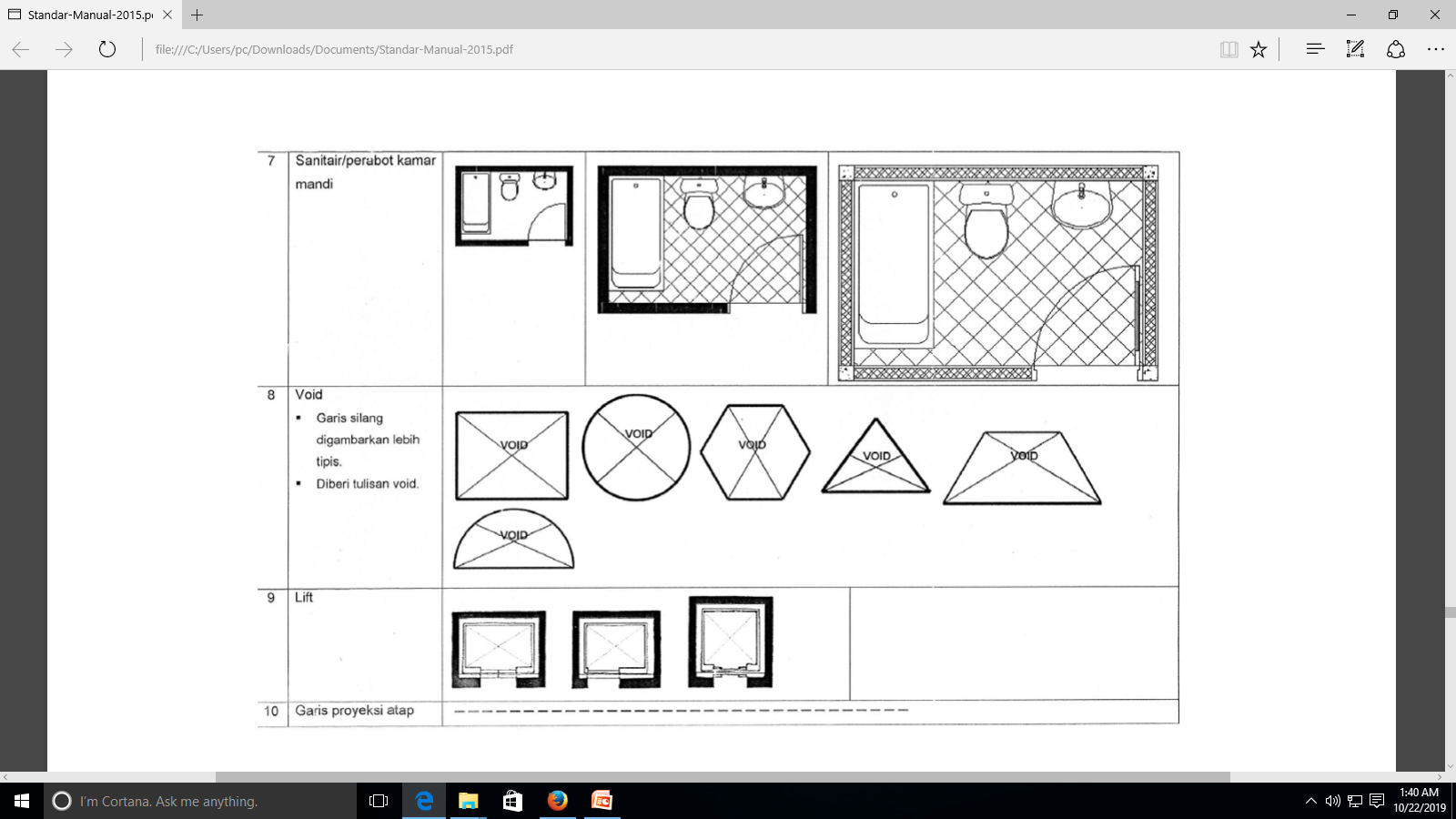 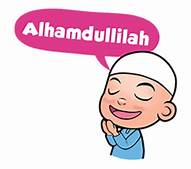 WASSALAM’ALAIKUM WARAHMATULLAHI WABAROKATUH
[Speaker Notes: You can safely remove this slide. This slide design was provided by SlideModel.com – You can download more templates, shapes and elements for PowerPoint from http://slidemodel.com]